Презентация по английскому языку
Времена года. 
Разучивание стихотворения

3 класс
Урок 35, УМК М.З. Биболетова
Шайдурова Валентина Федоровна
Учитель английского языка
ГБОУ «Школа №106»
Санкт-Петербург
2015
Seasons
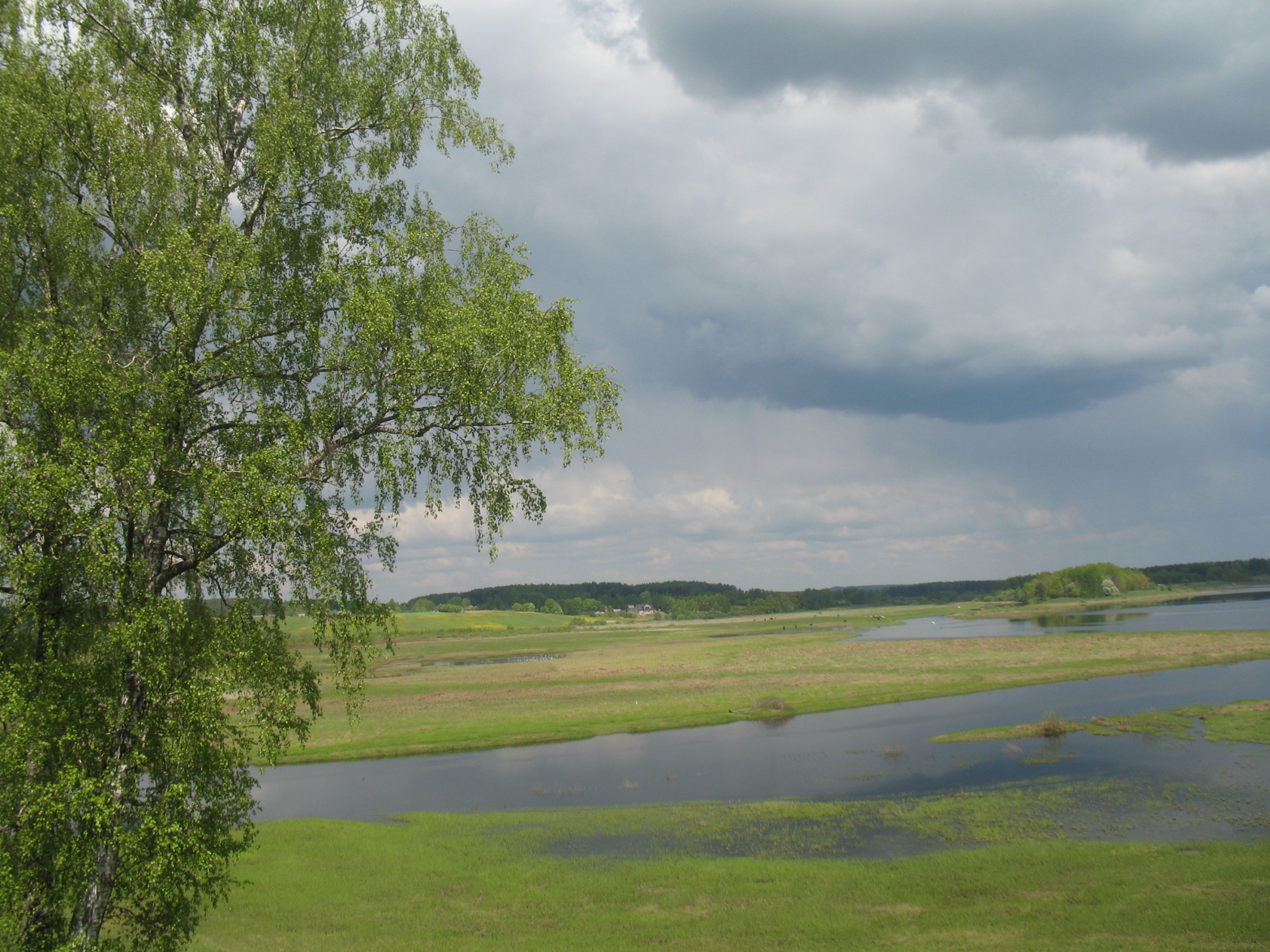 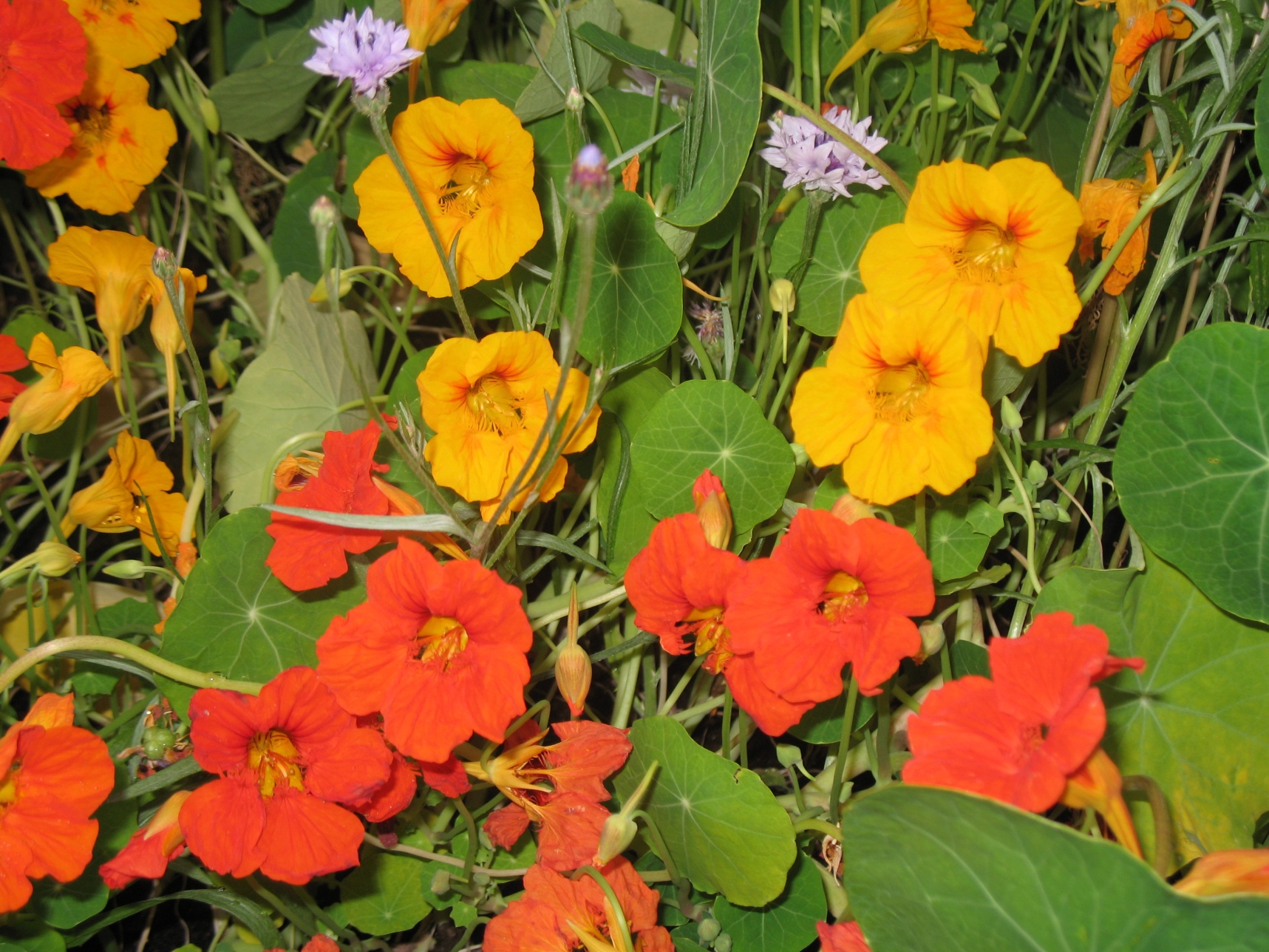 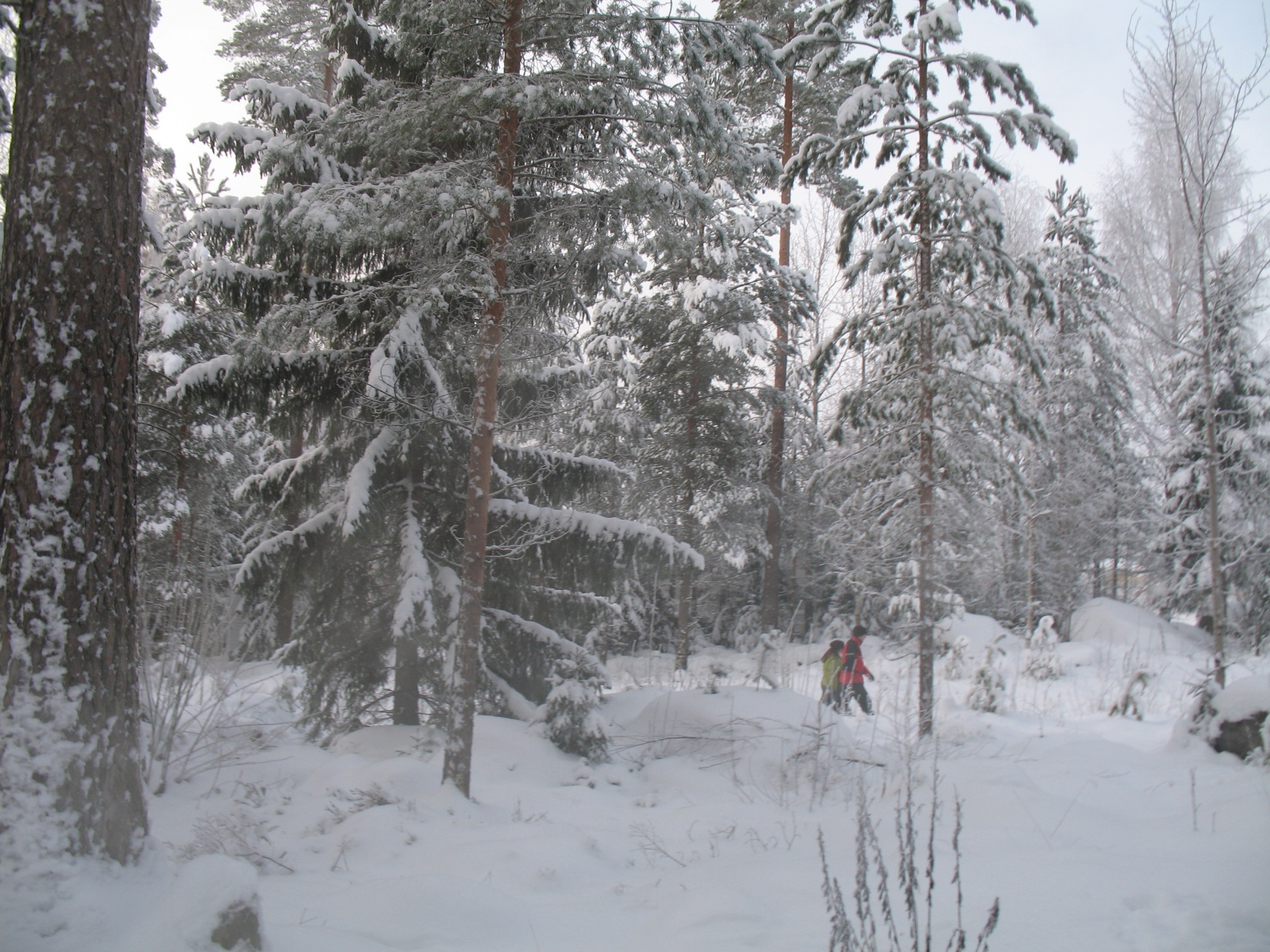 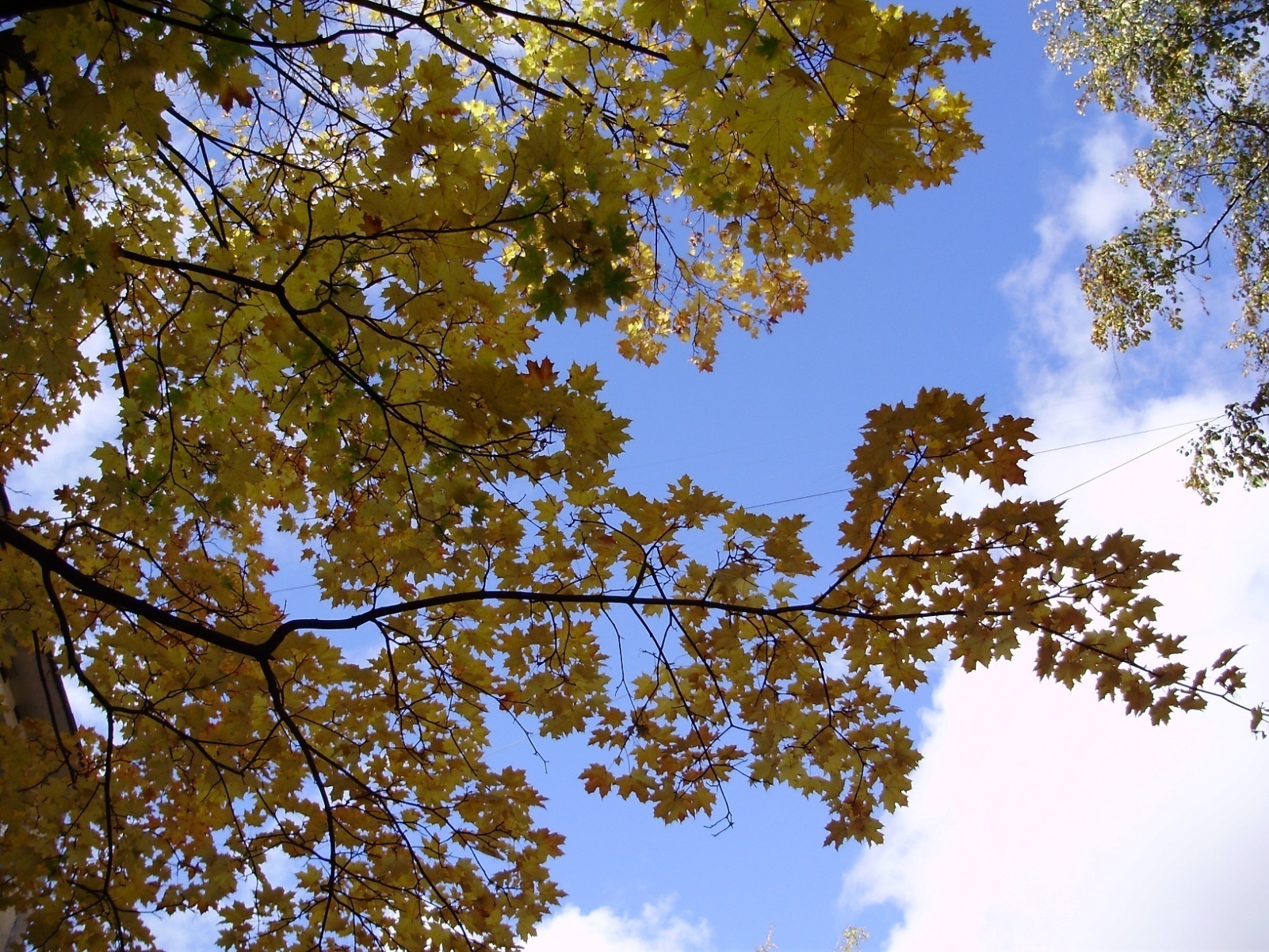 Оглавление
1. Времена года. Назывные  предложения
 2. Рифмовка
 3. Текст рифмовки по одной строке
 4. Картины времен года без текста

It is spring
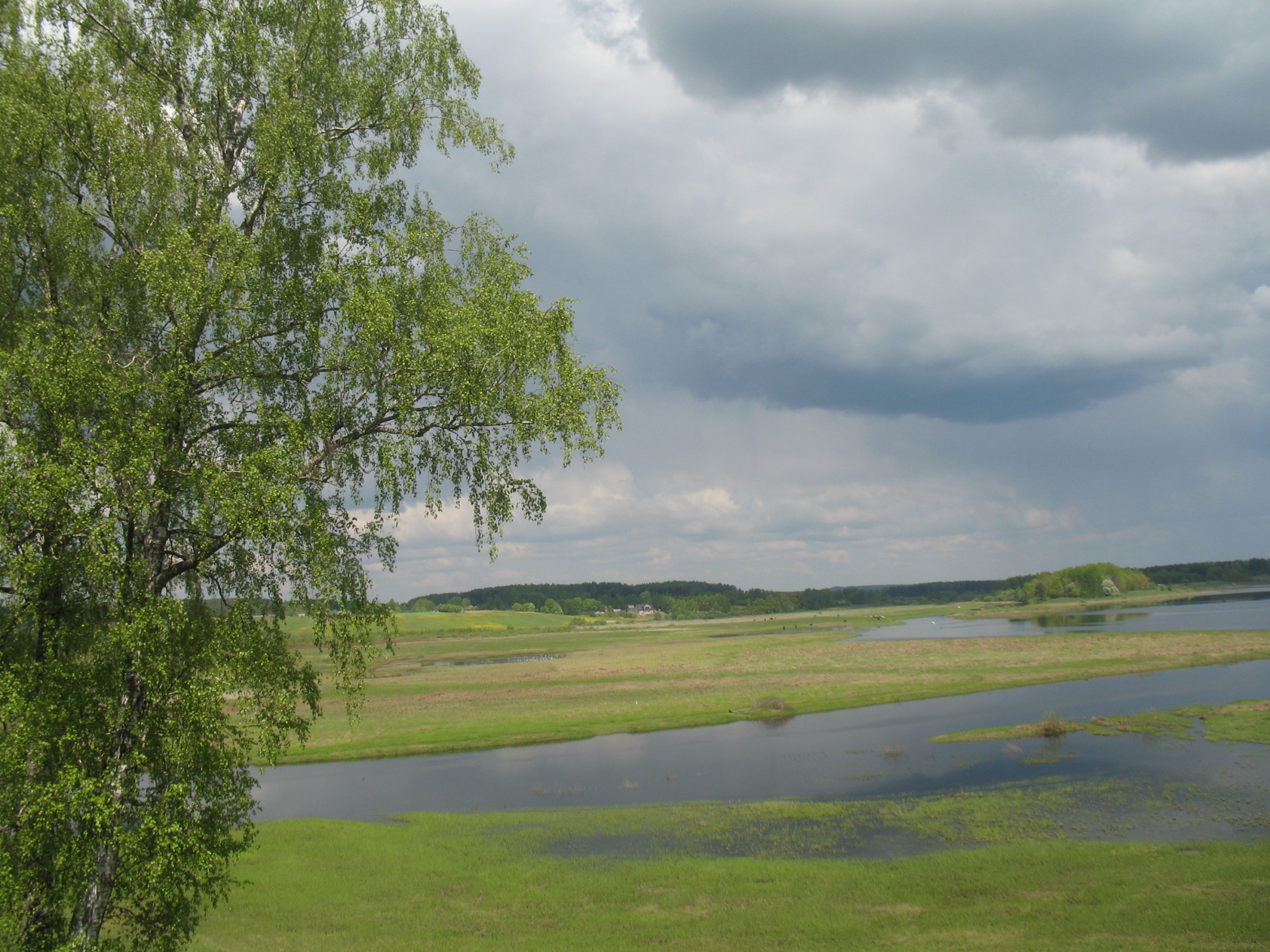 


It is summer
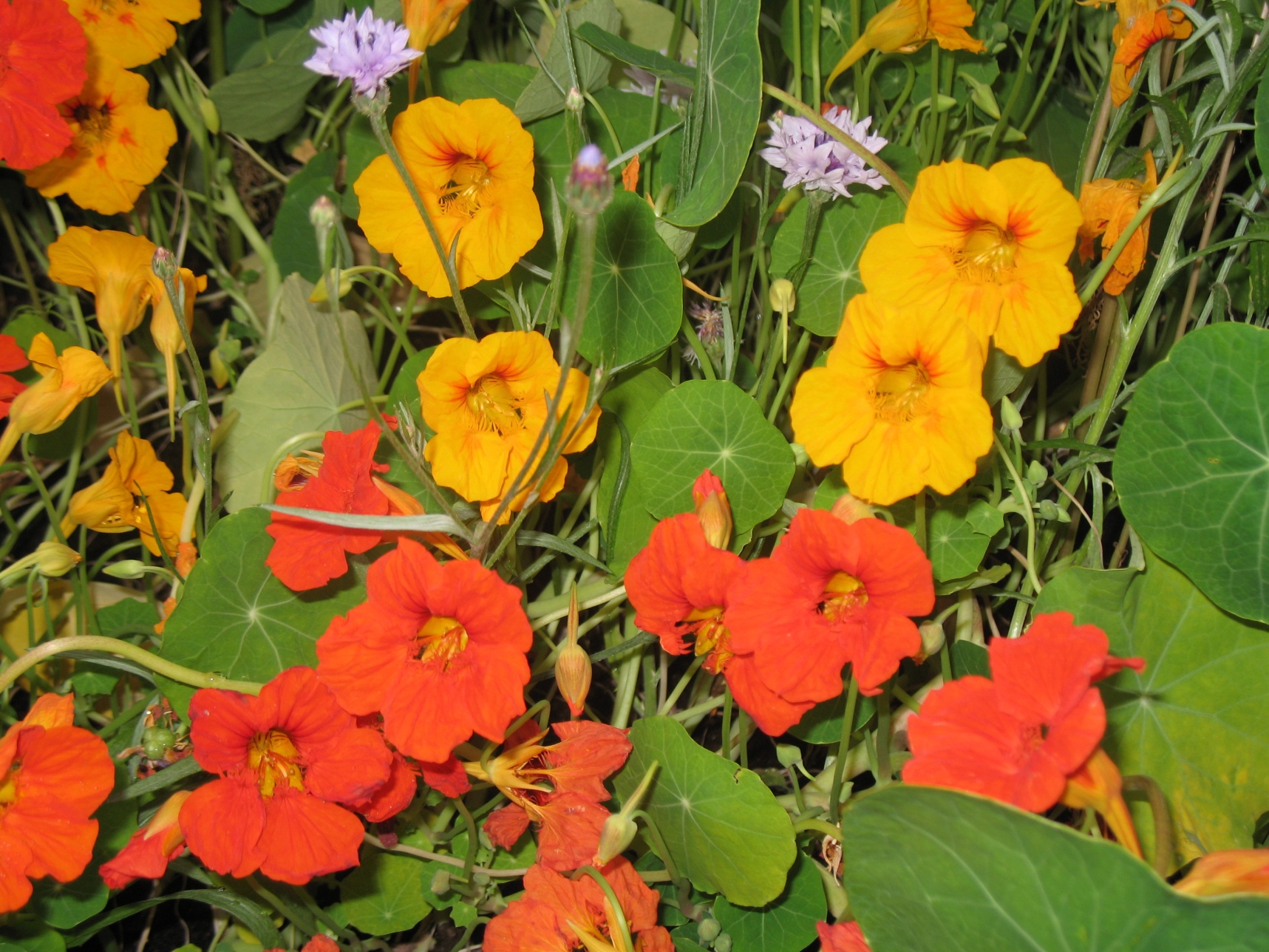 



It is autumn
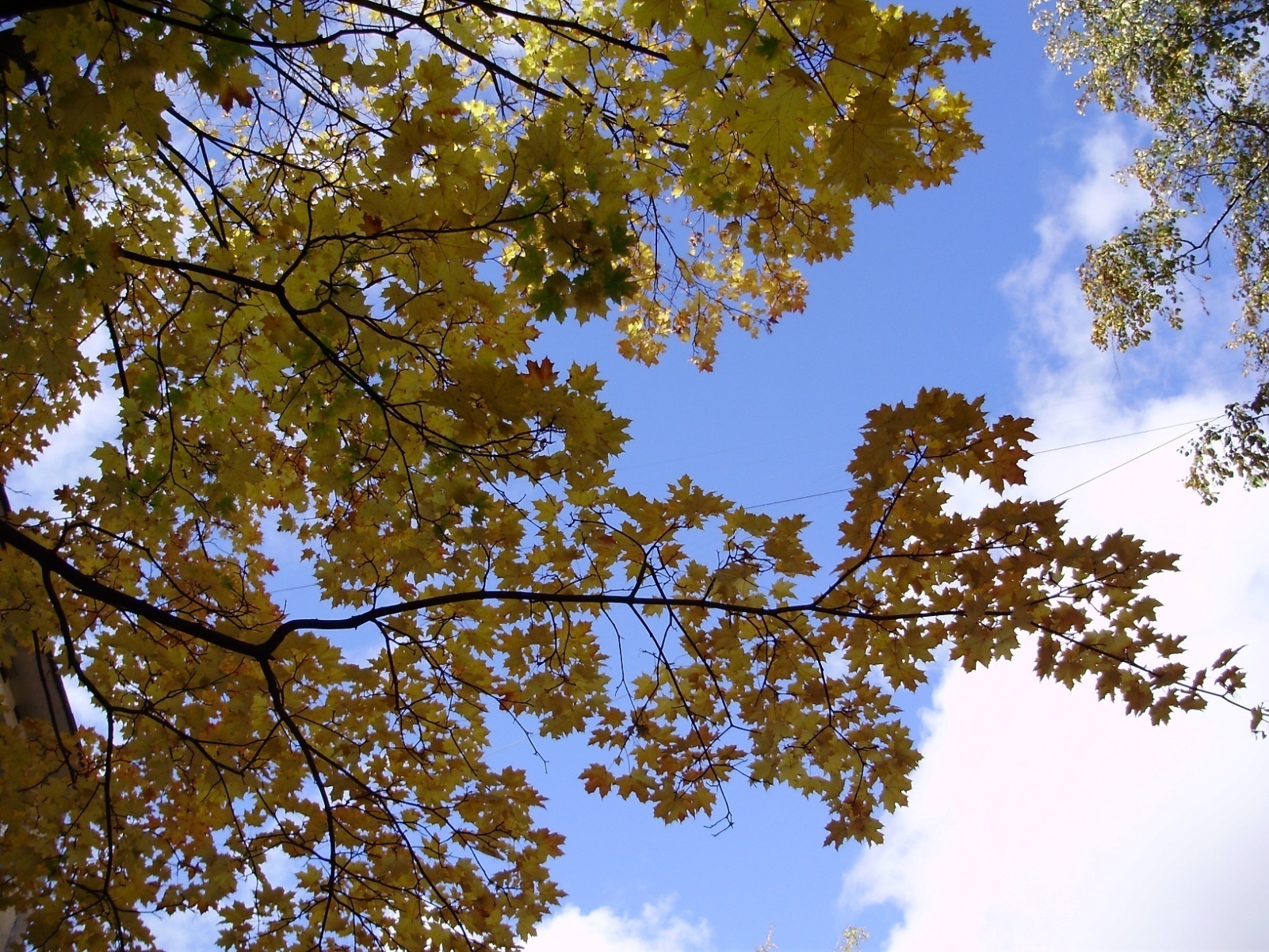 



It is winter
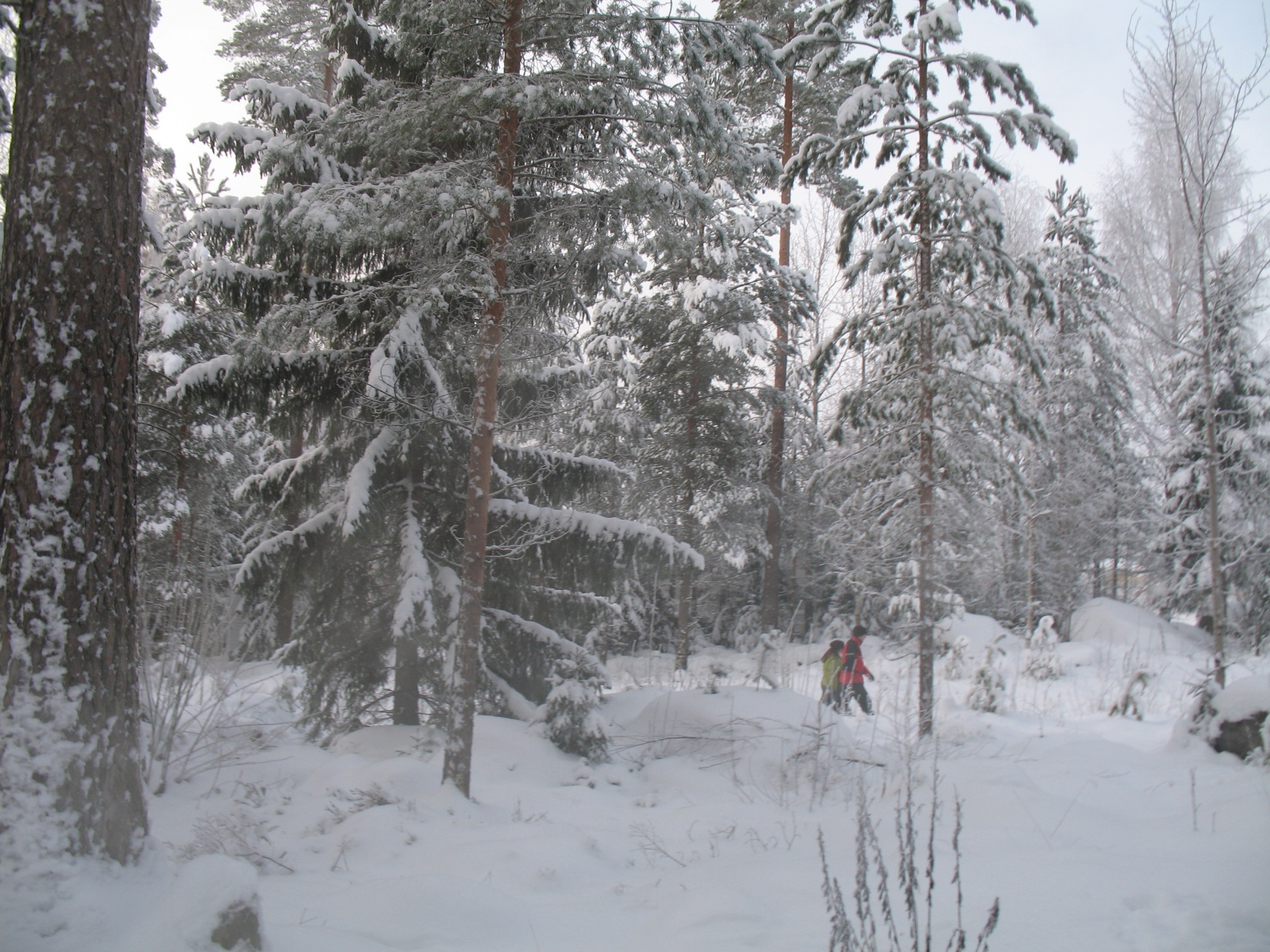 



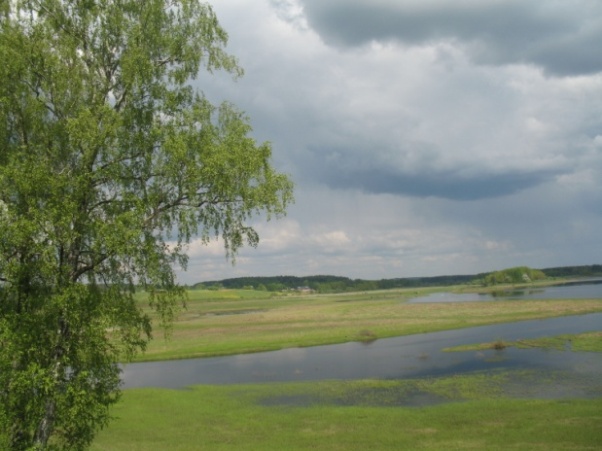 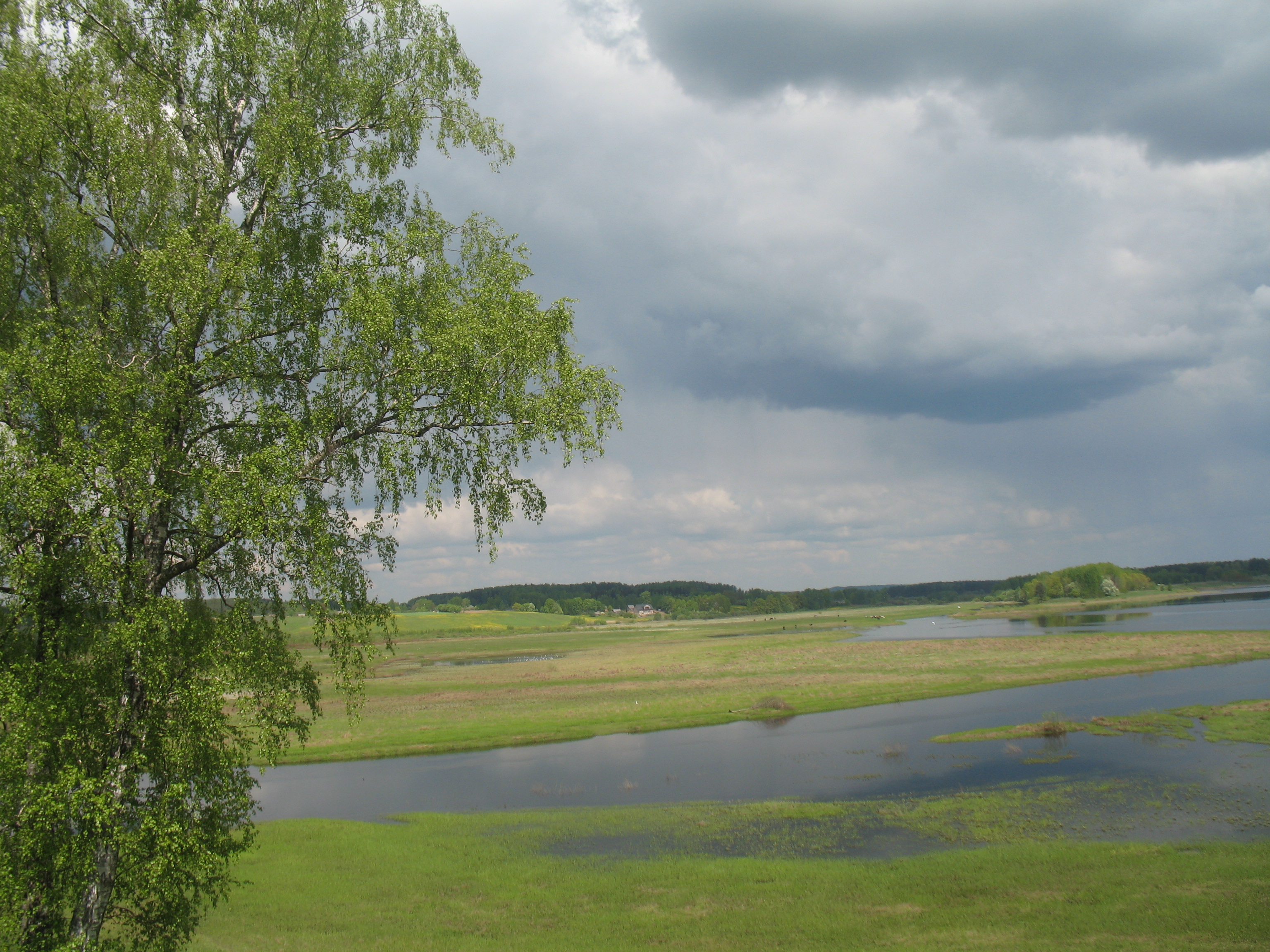 Spring is green




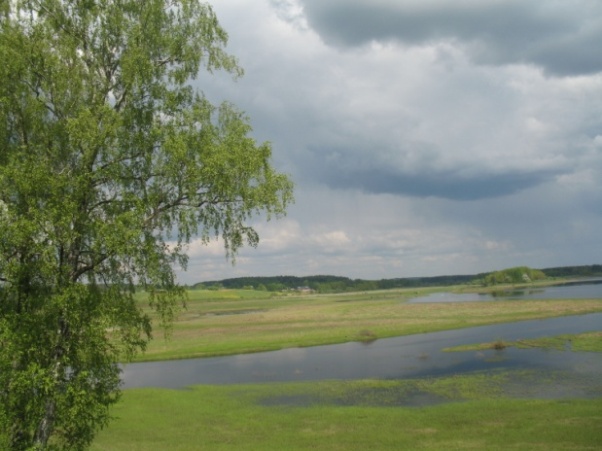 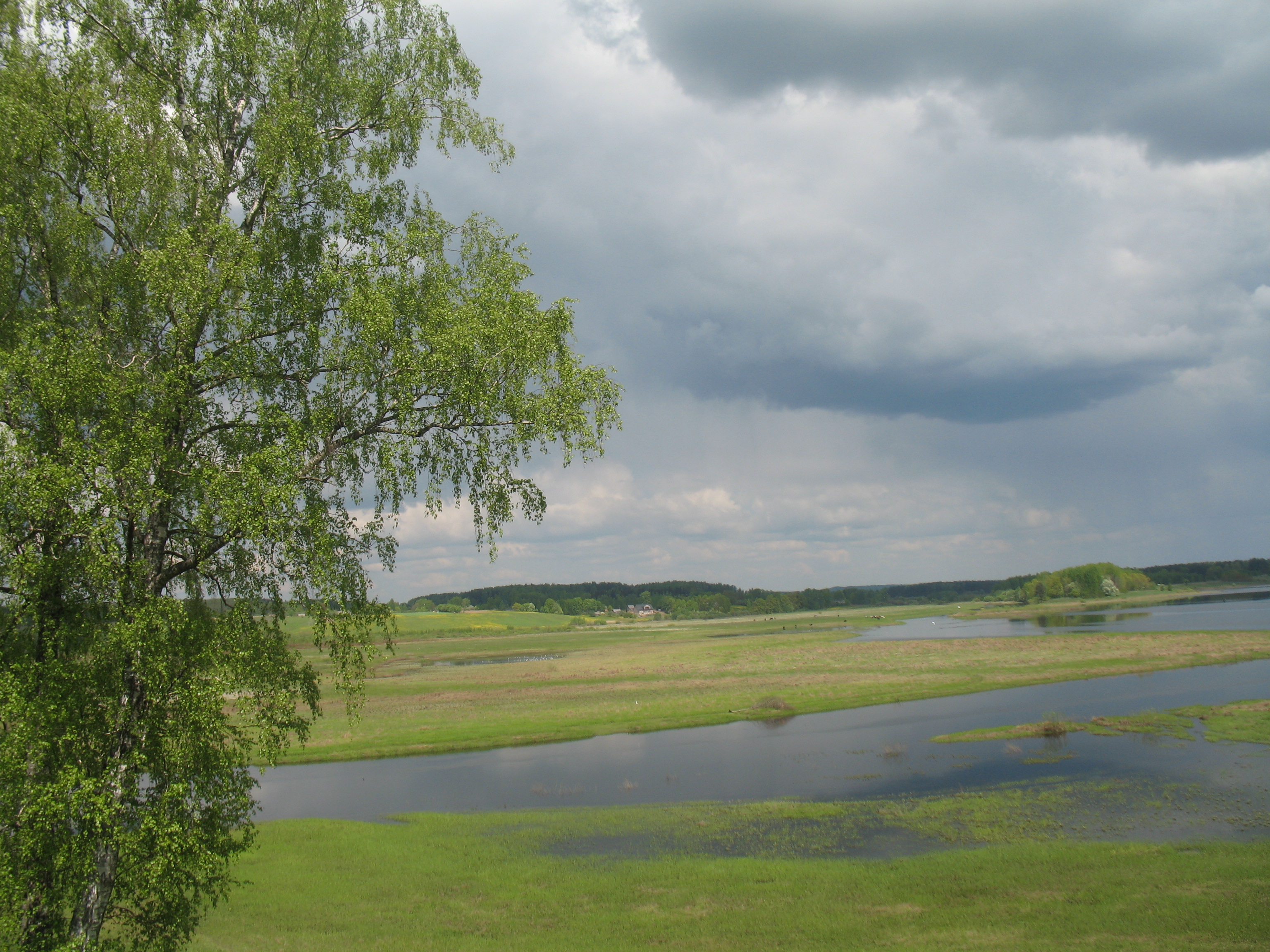 Spring is green
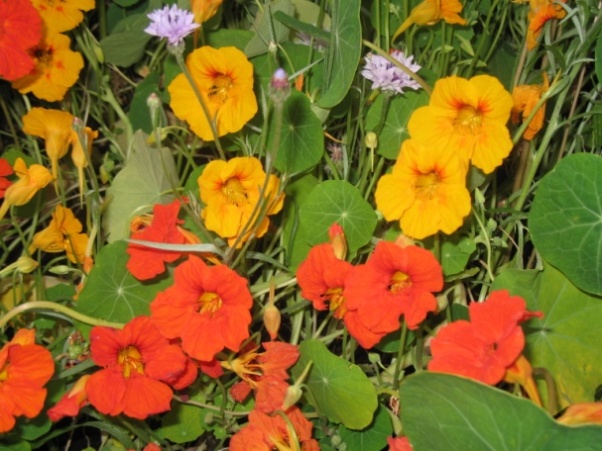 Summer is bright




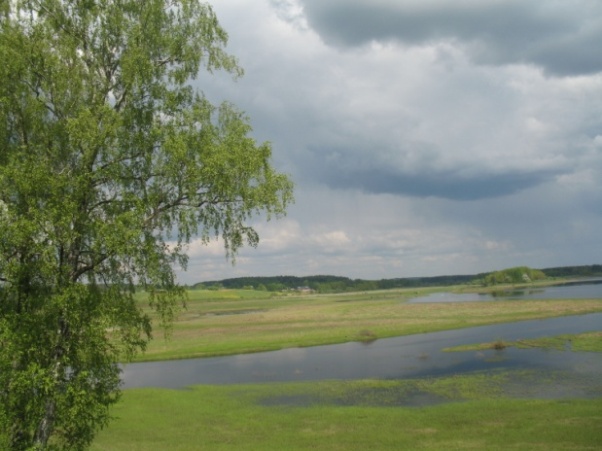 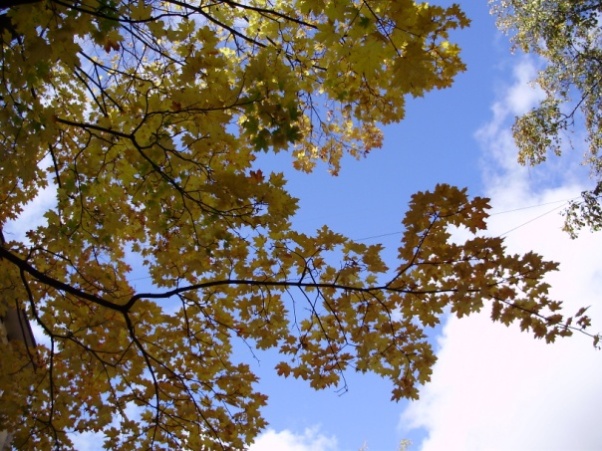 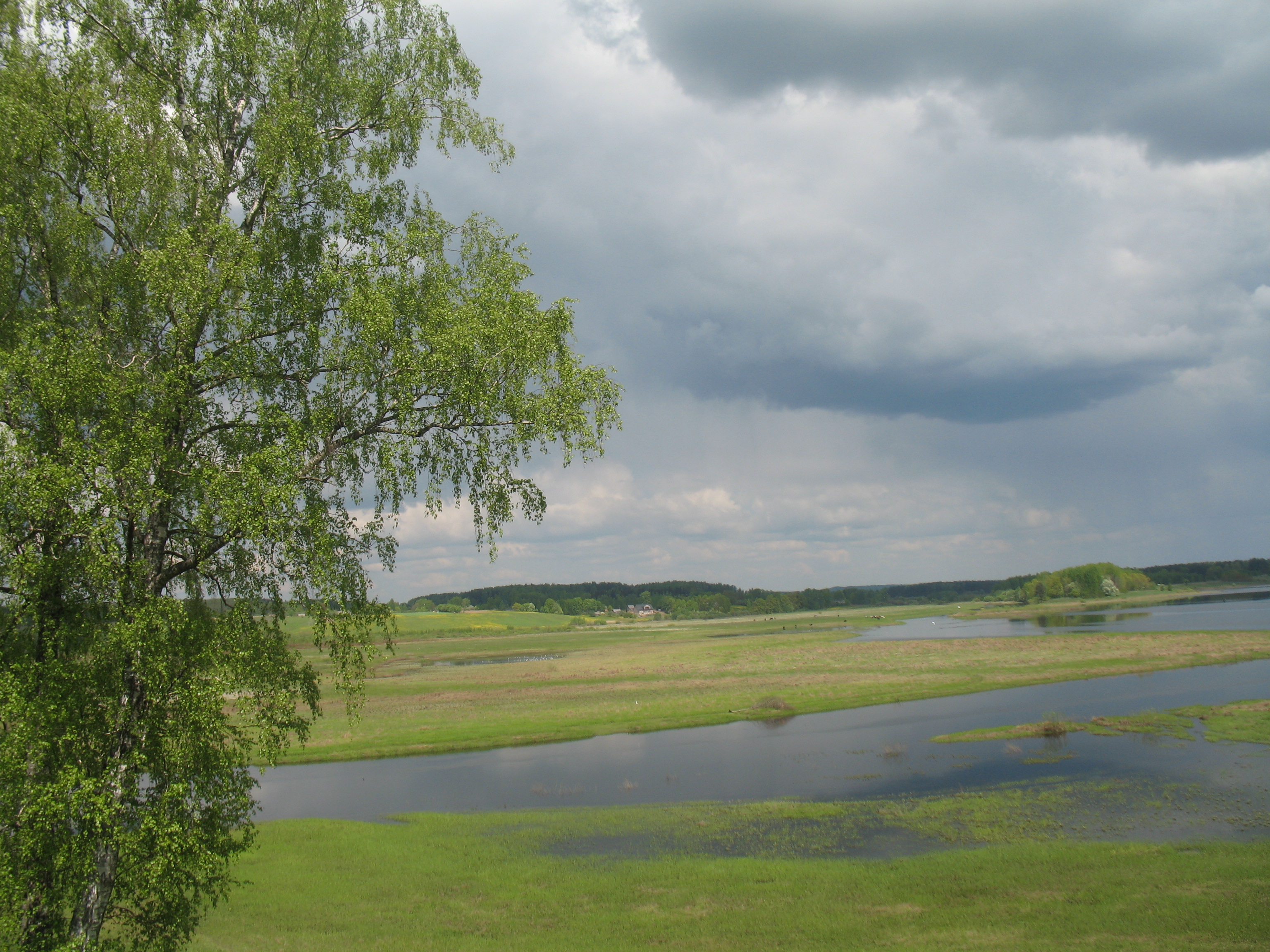 Spring is green
Autumn is yellow
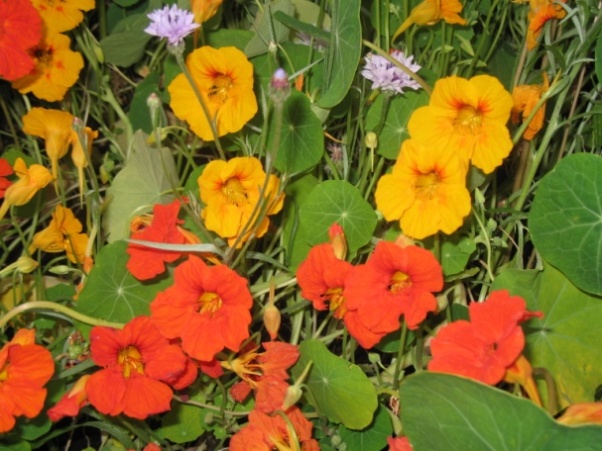 Summer is bright




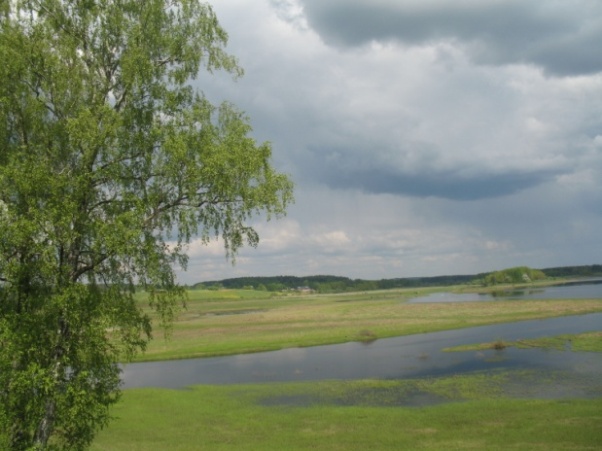 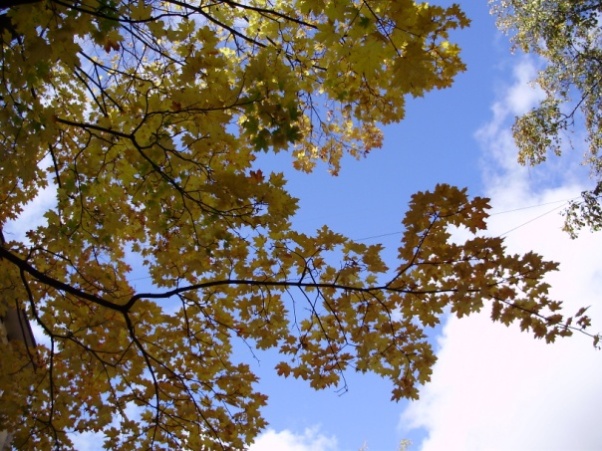 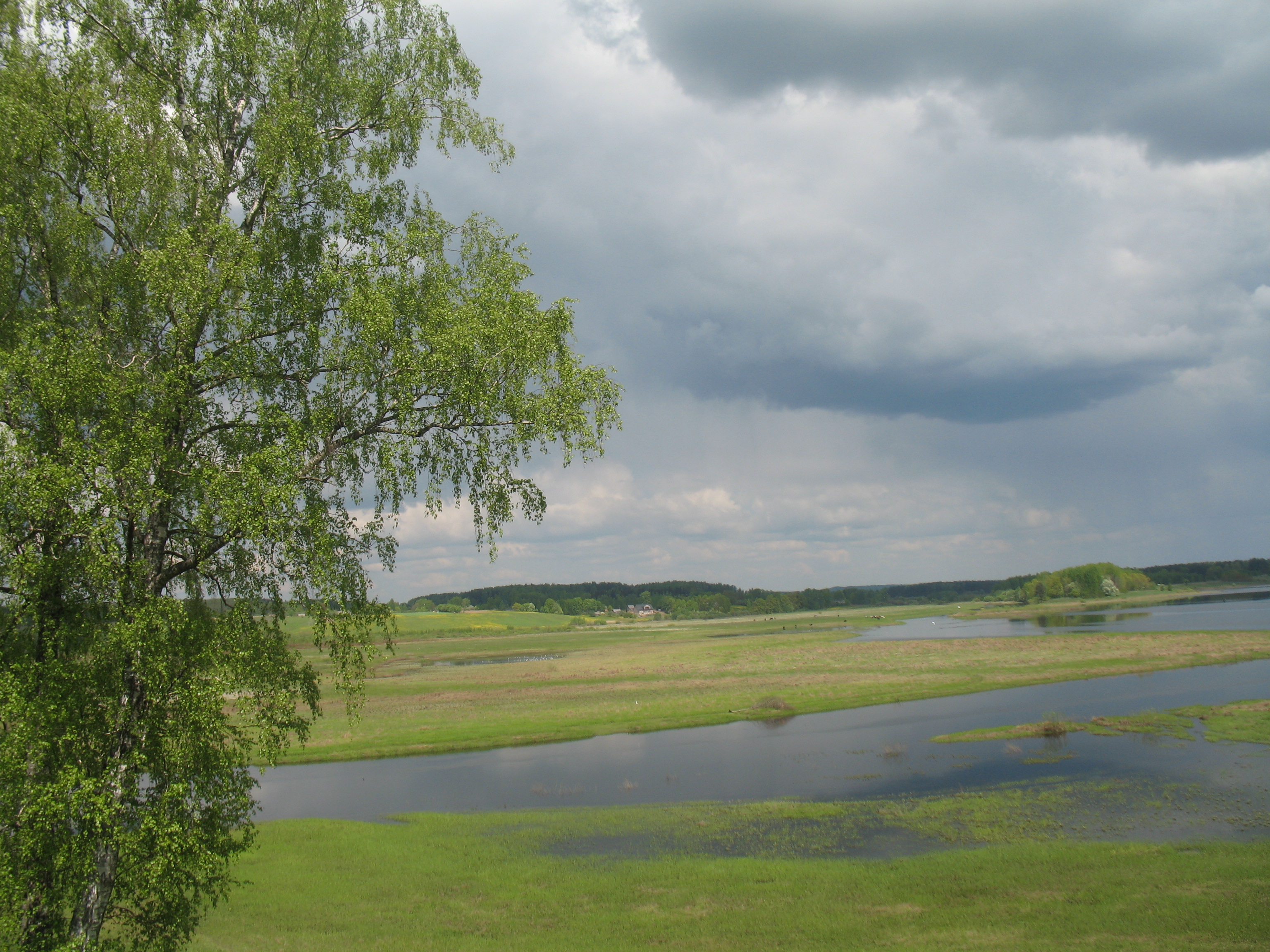 Spring is green
Autumn is yellow
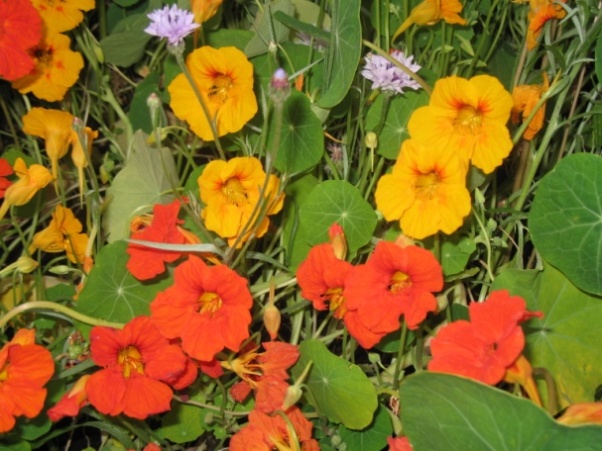 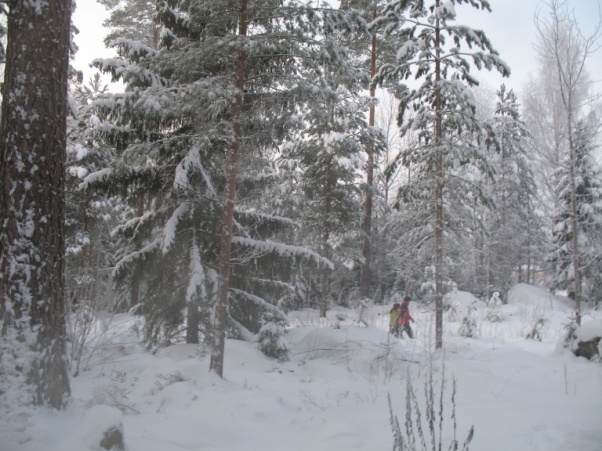 Summer is bright
Winter is white




Spring is green
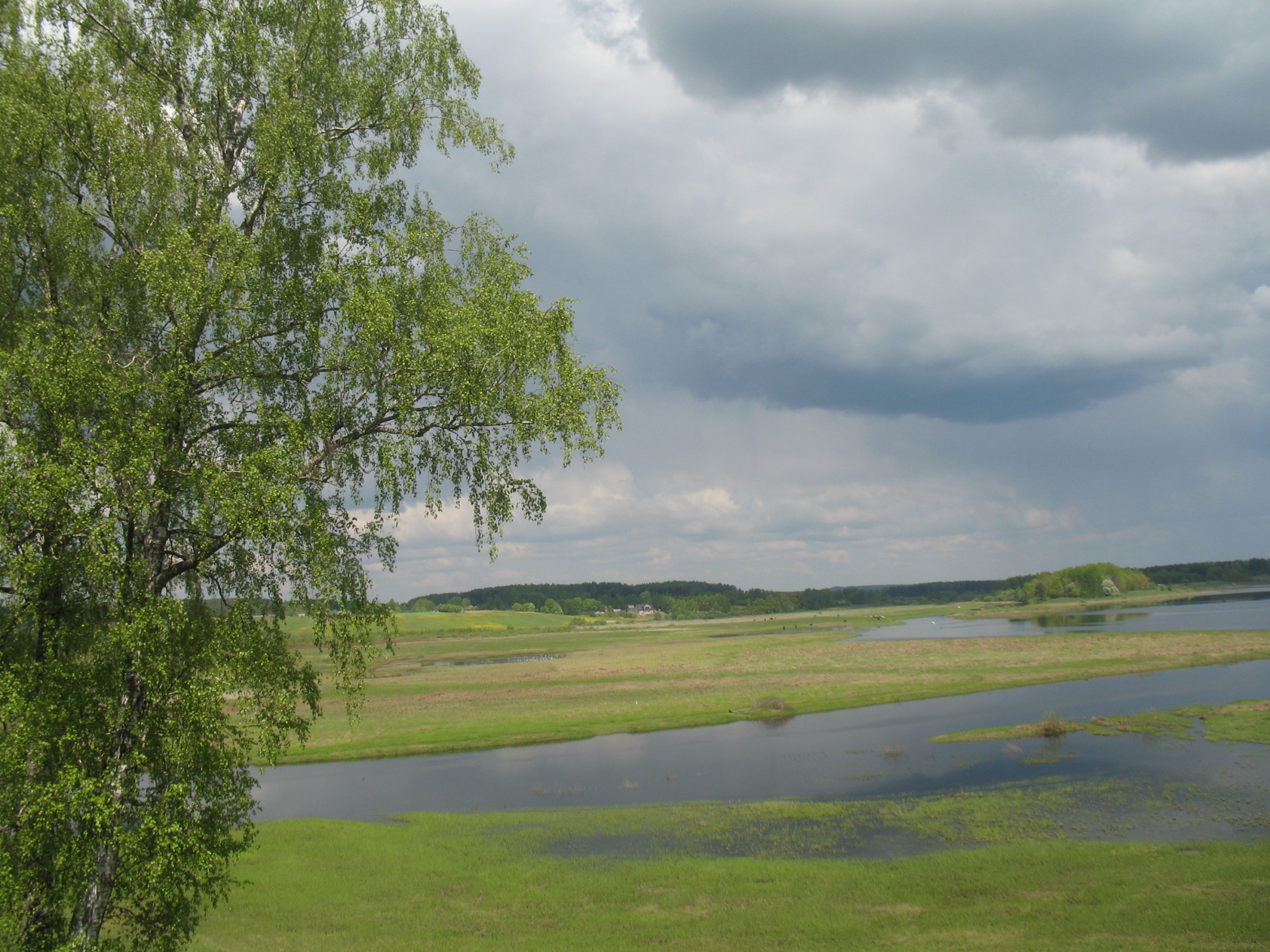 



Summer is bright
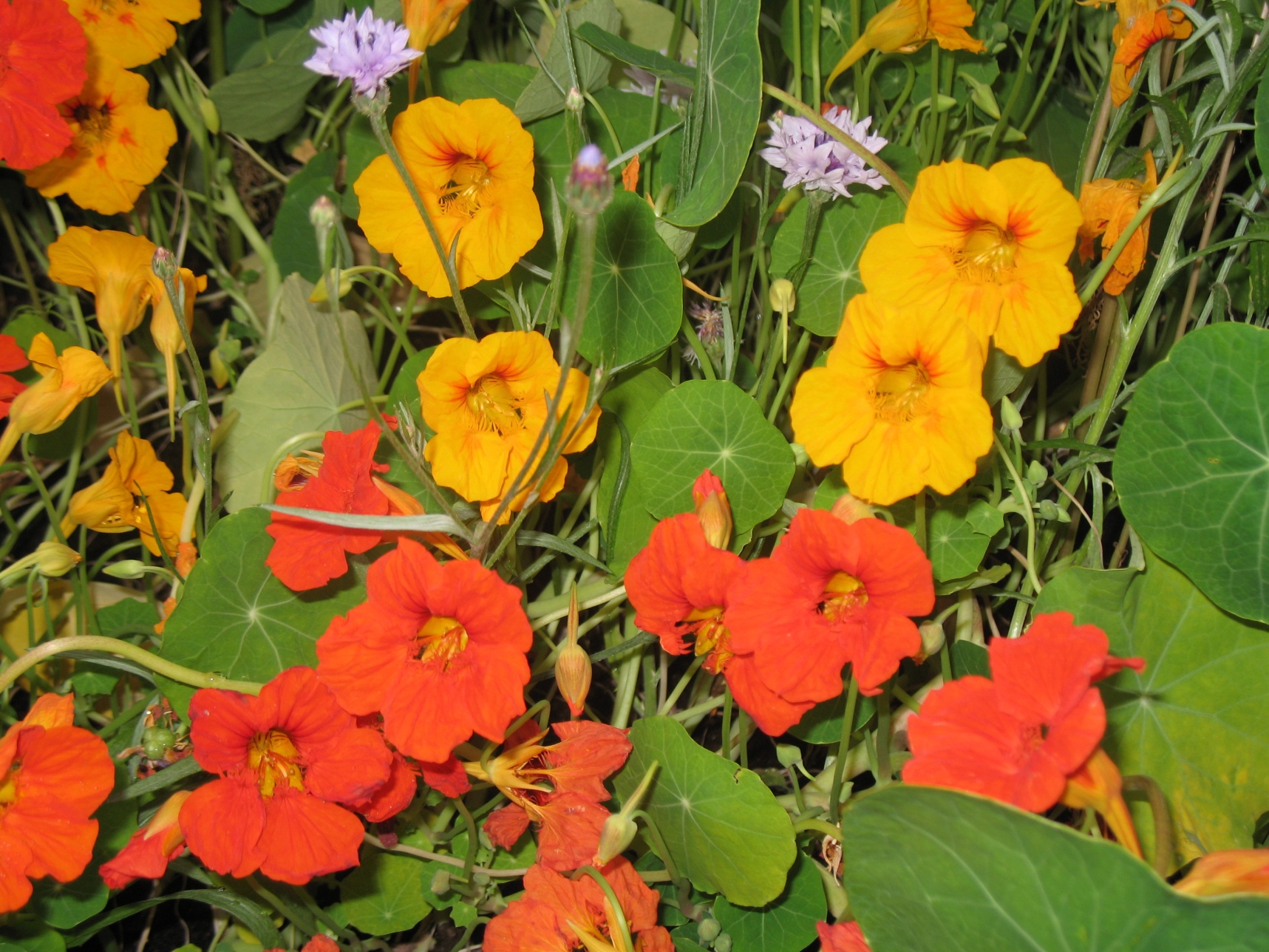 



Autumn is yellow
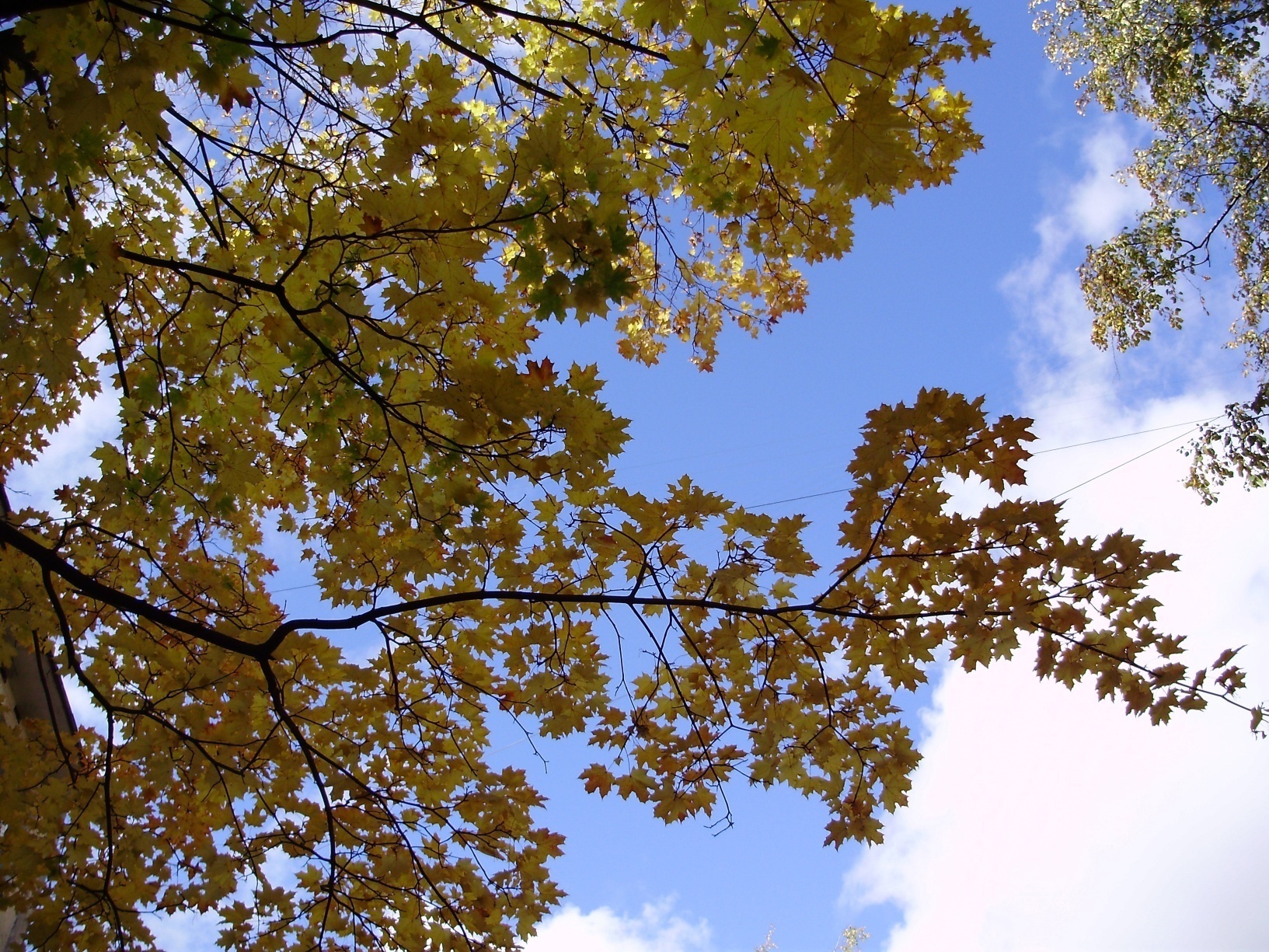 



Winter is white
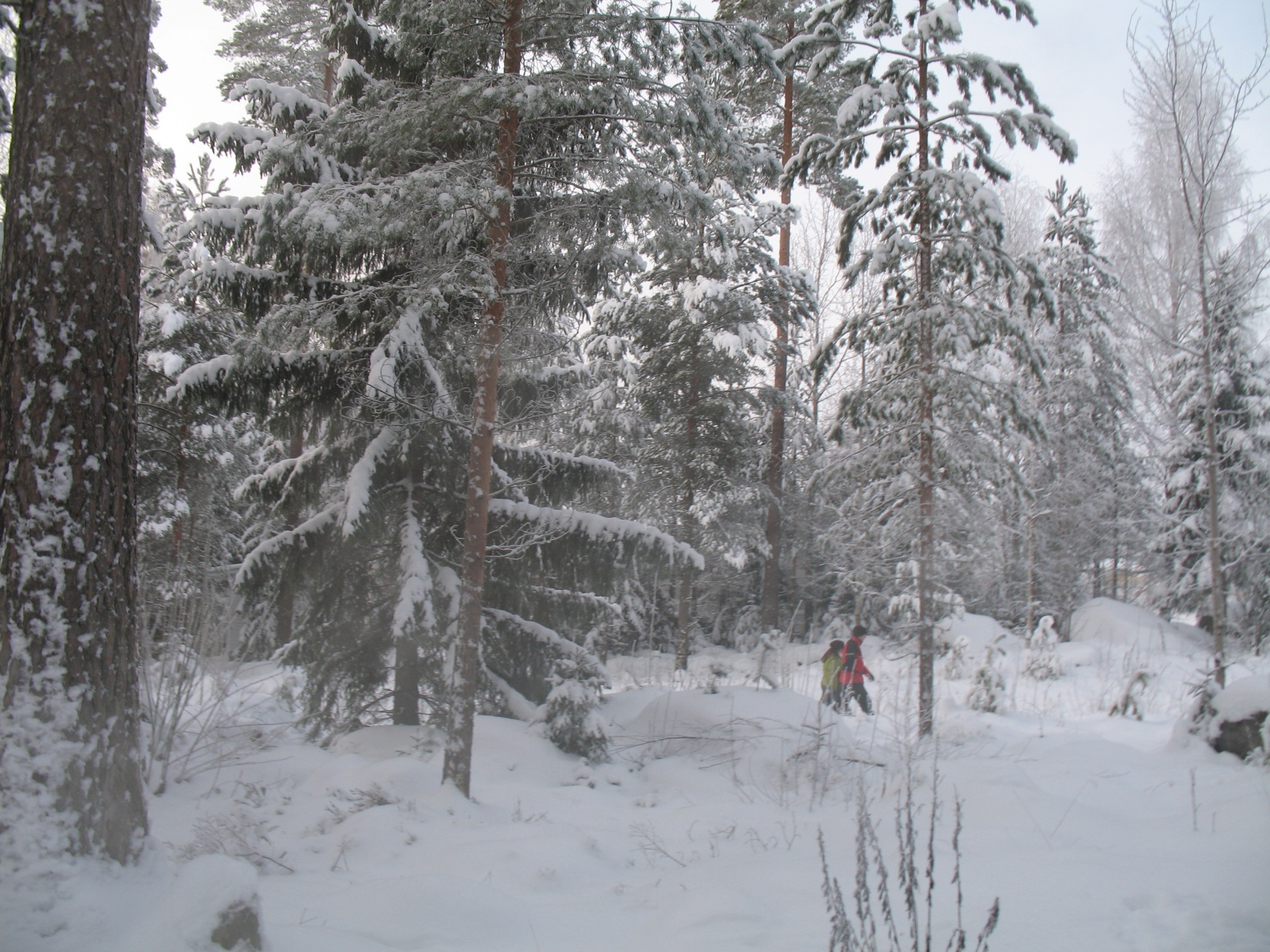 



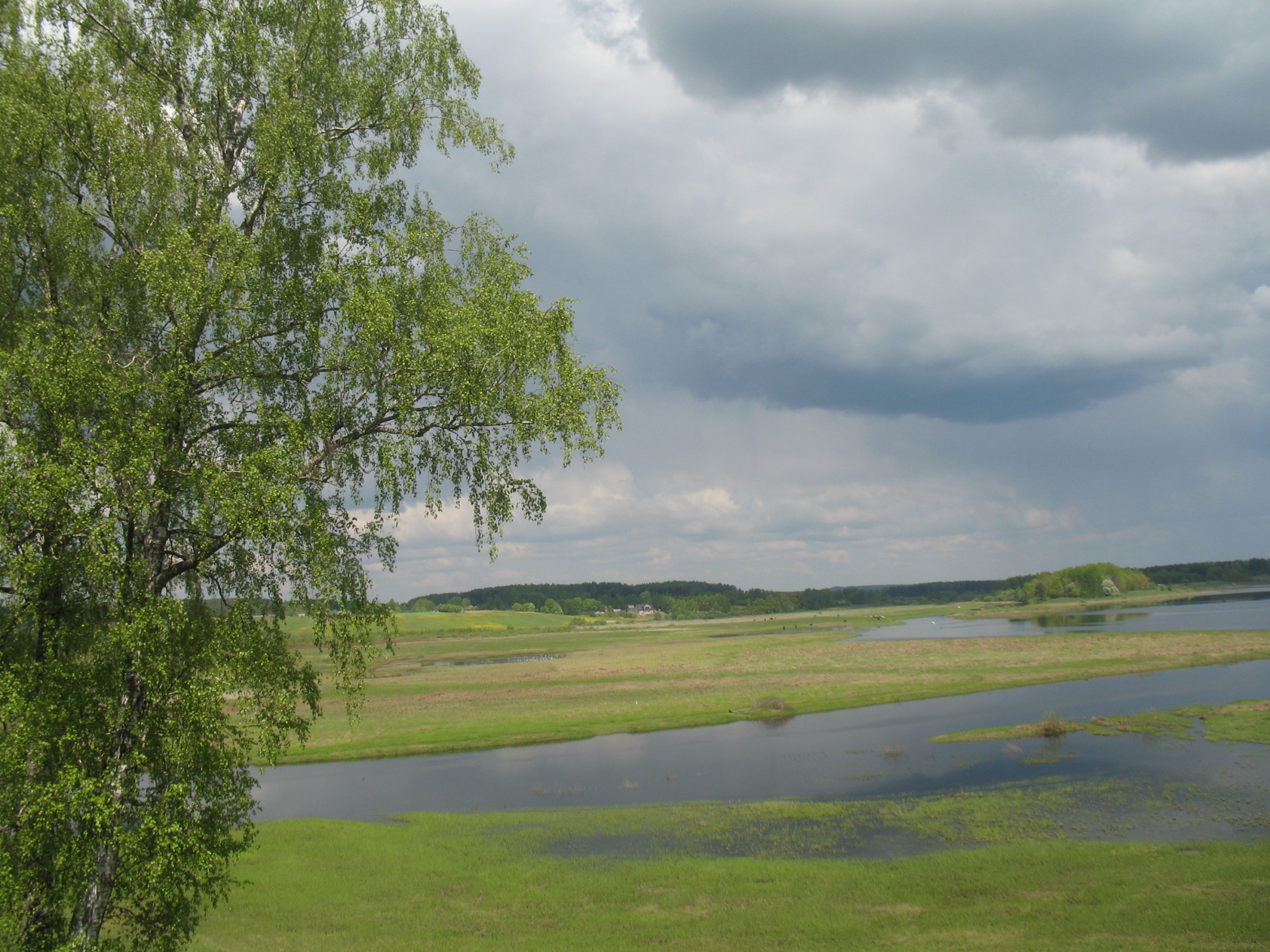 



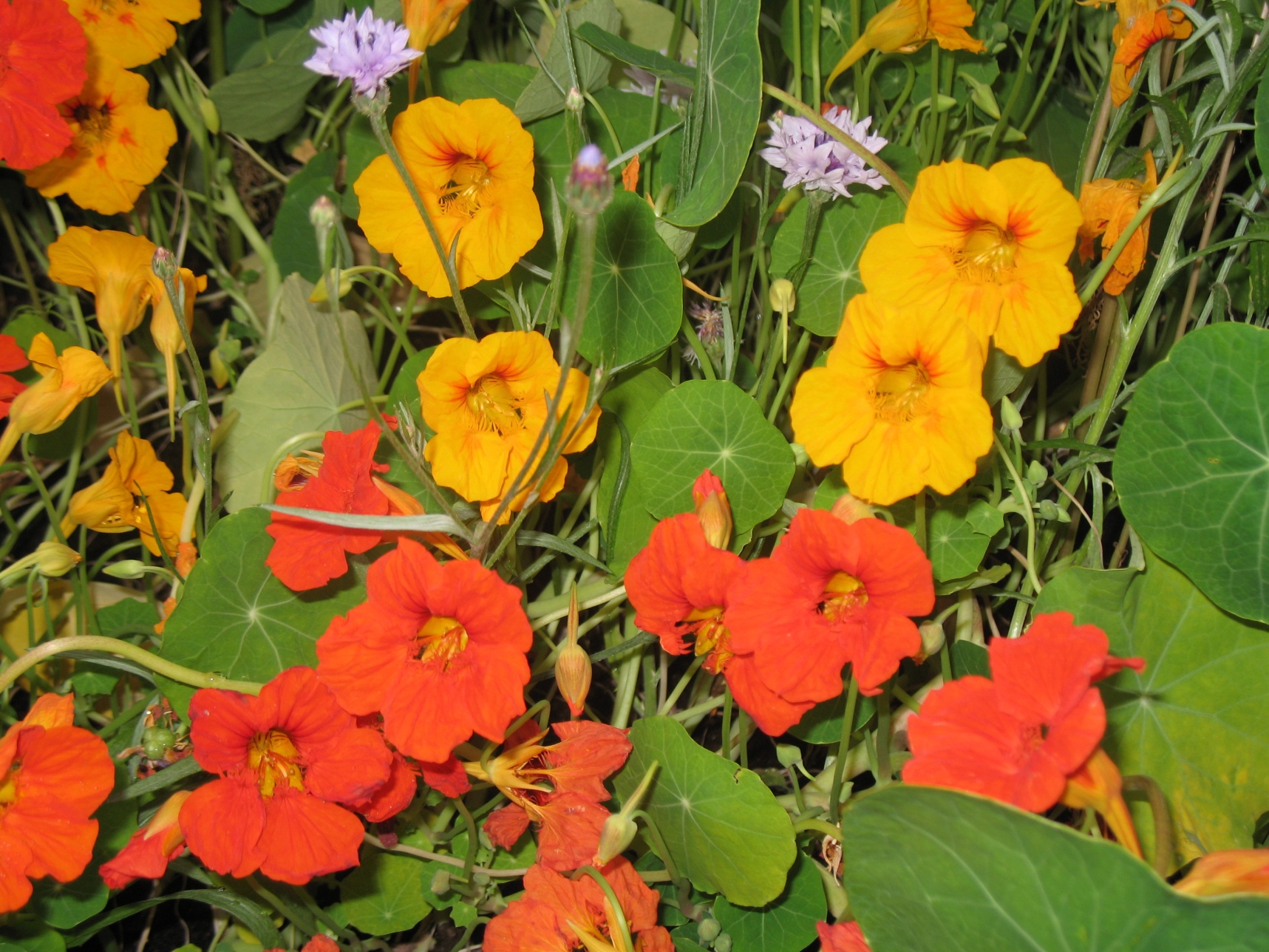 



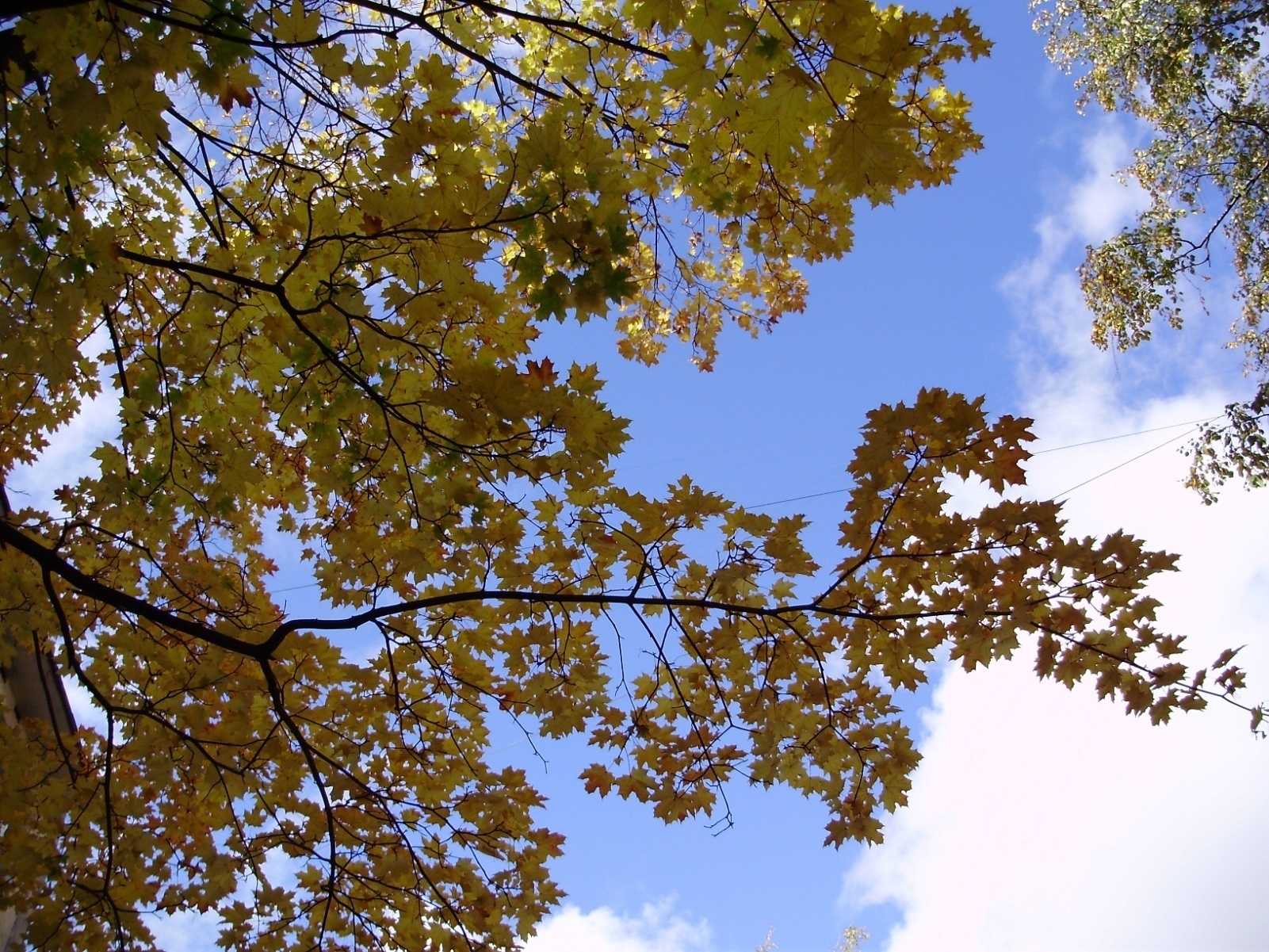 



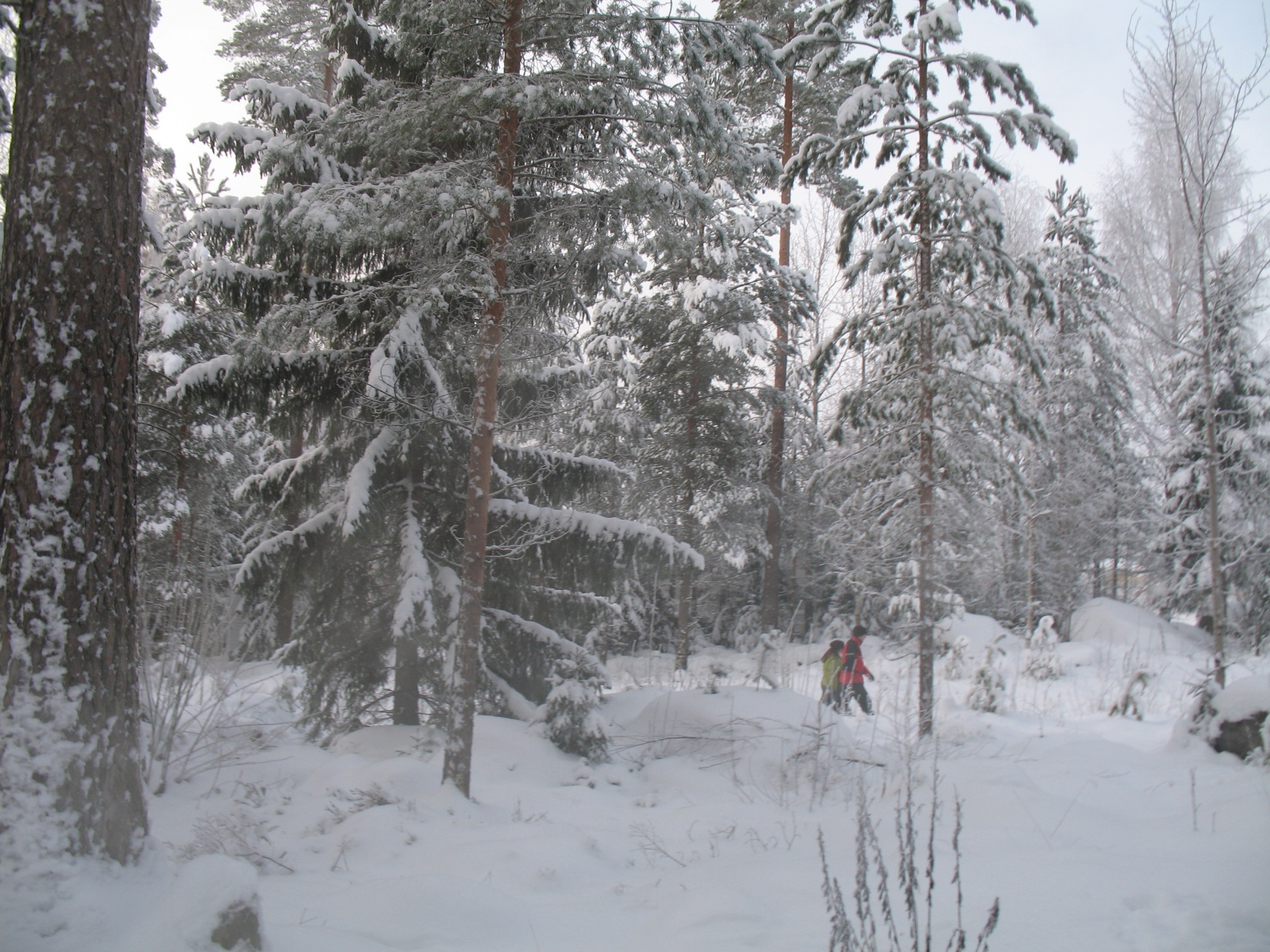 



Поздравляю!
 Вы отлично декламируете рифмовку!
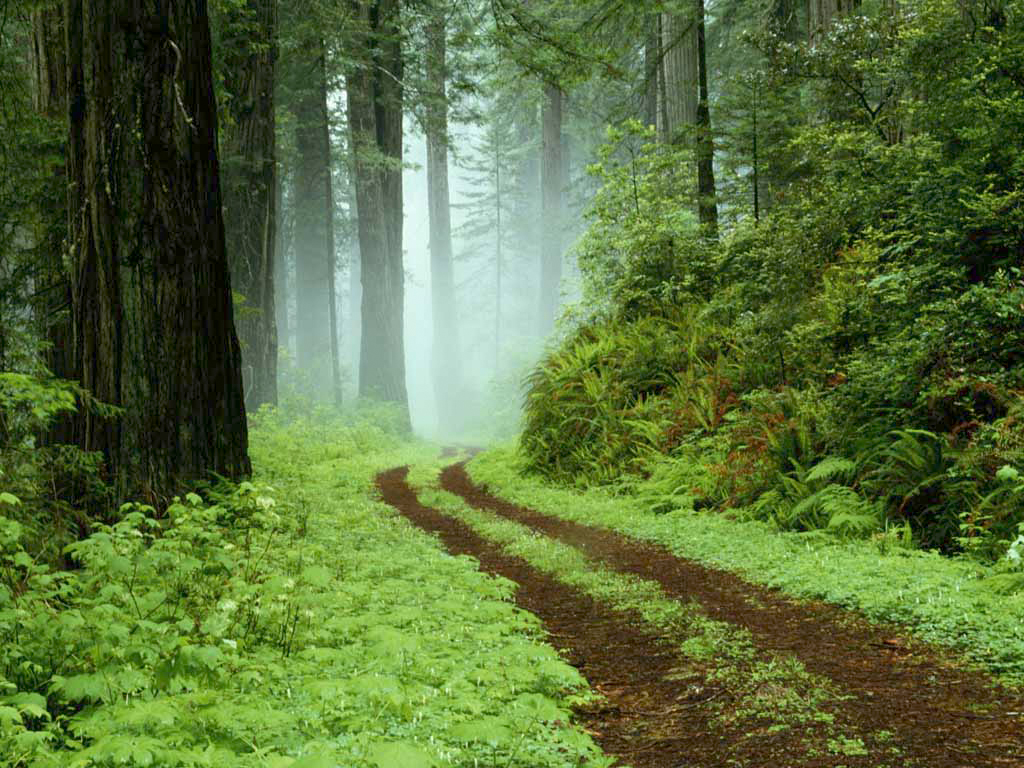